91-1, 4NLS-SpyCas9-2NLS (25 pmole, male)
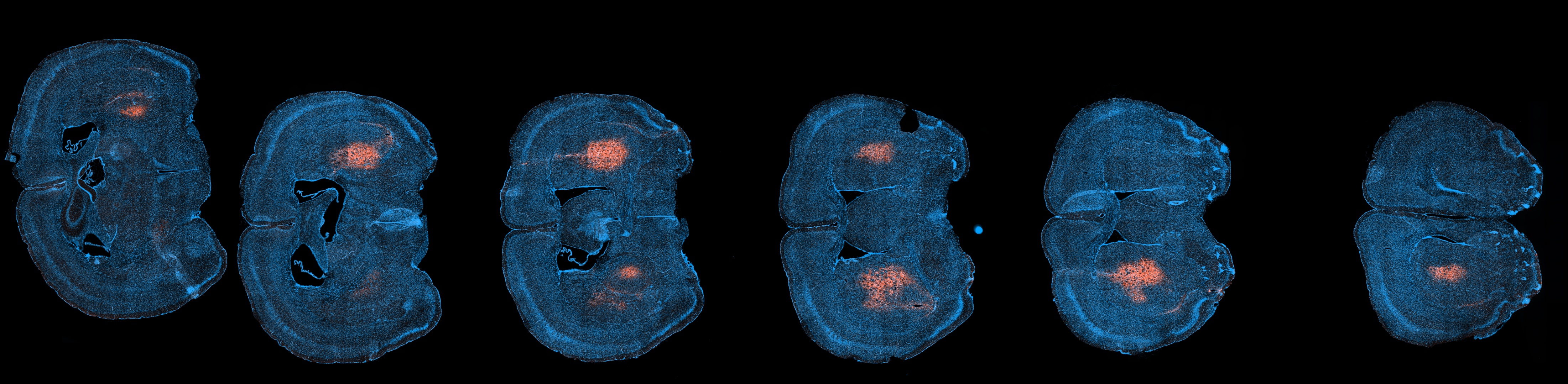 91-6, 4NLS-SpyCas9-2NLS (75 pmole, female)
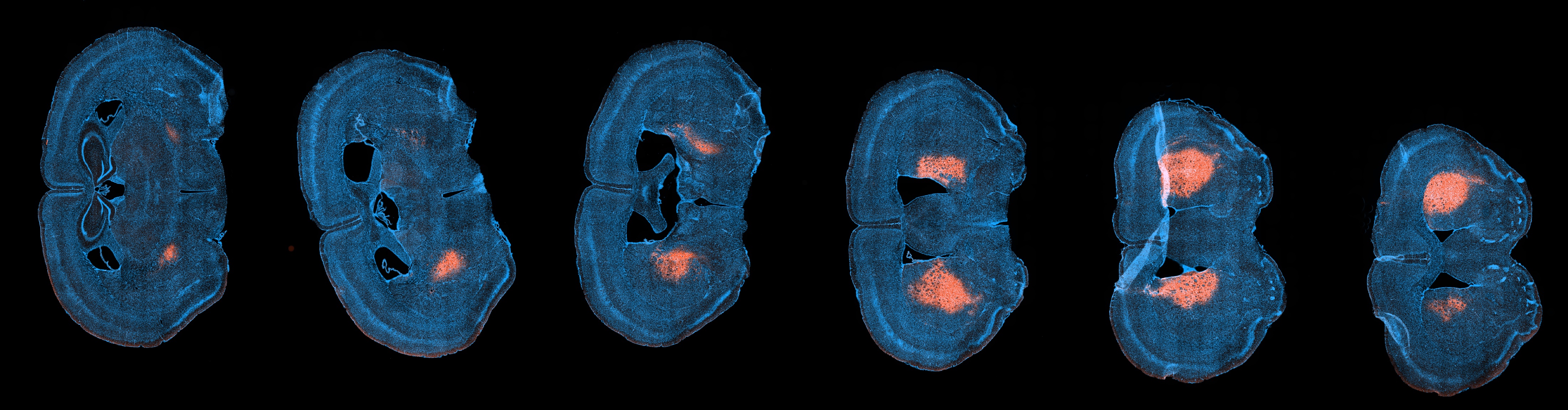 86-1, 4NLS-SpyCas9-2NLS (125 pmole, male)
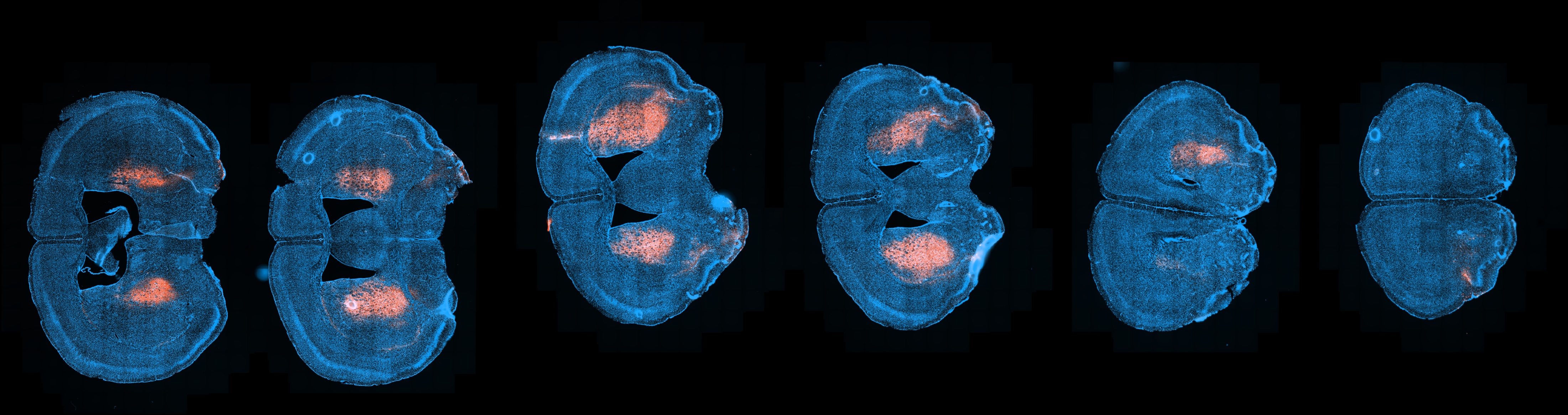 86-4, 4NLS-SpyCas9-2NLS (250 pmole, female)
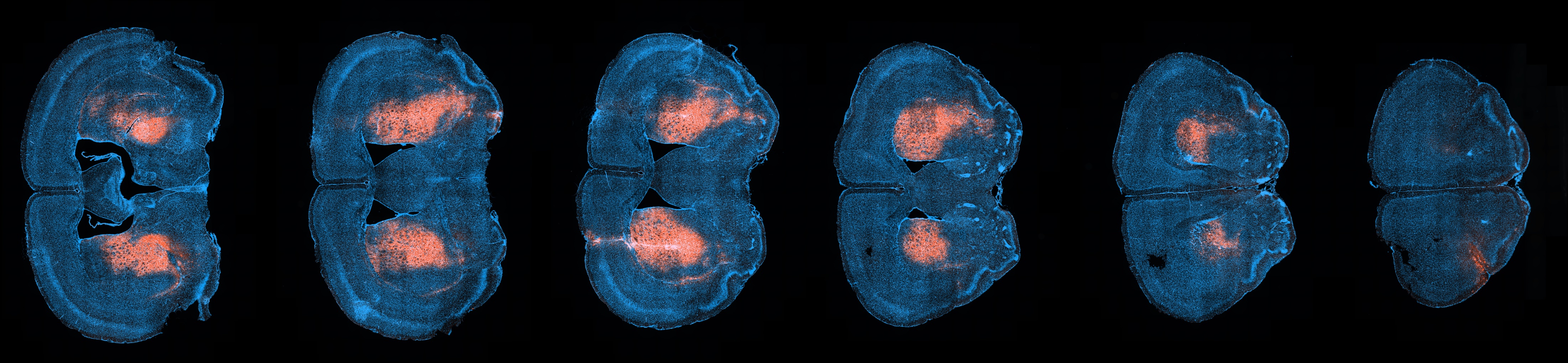 91-8, 2NLS-SpyCas9(dS)-A22p3* (25 pmole, female)
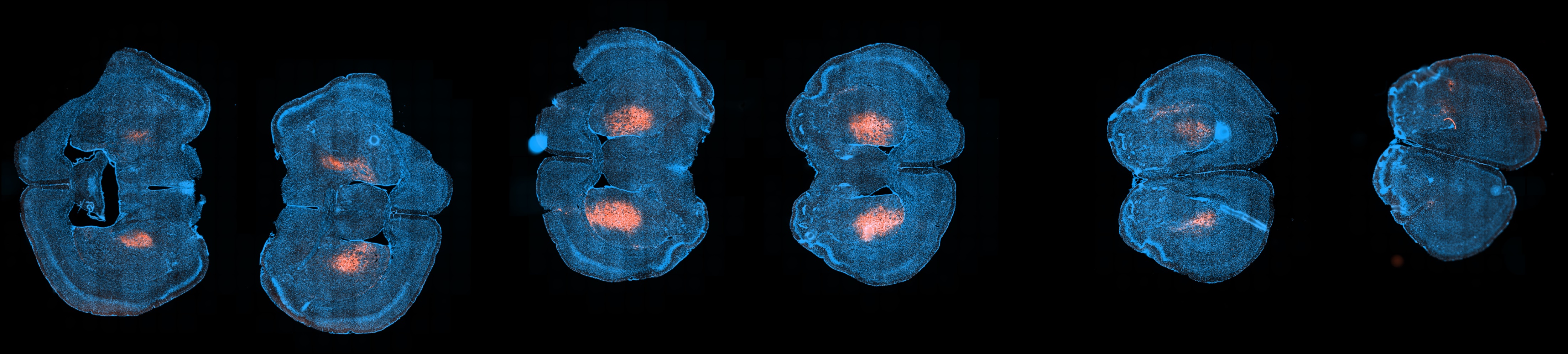 91-12, 2NLS-SpyCas9(dS)-A22p3* (75 pmole, female)
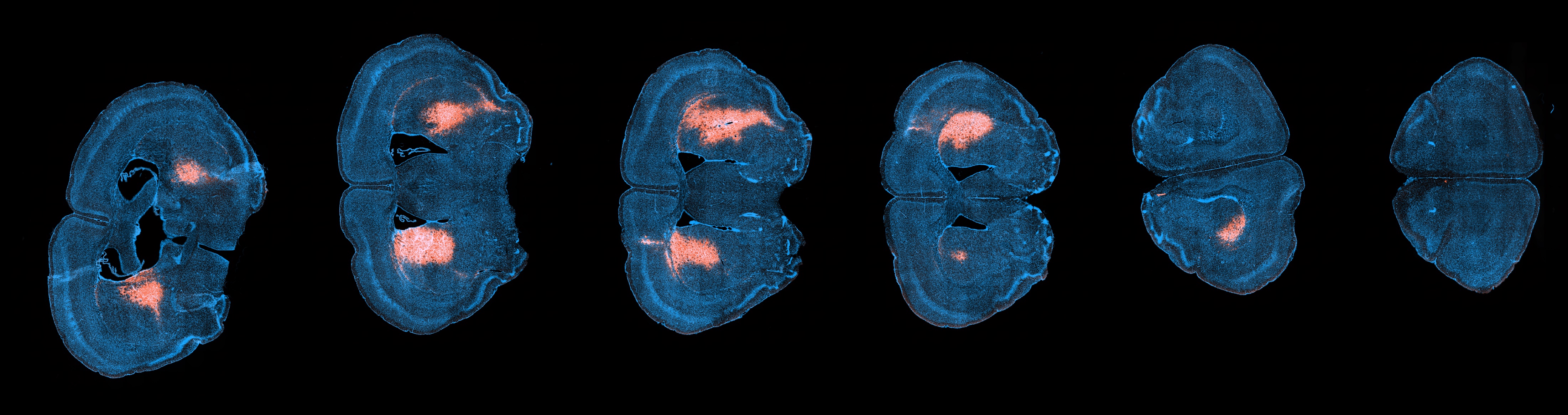 86-7, 2NLS-SpyCas9(dS)-A22p3* (125 pmole, male)
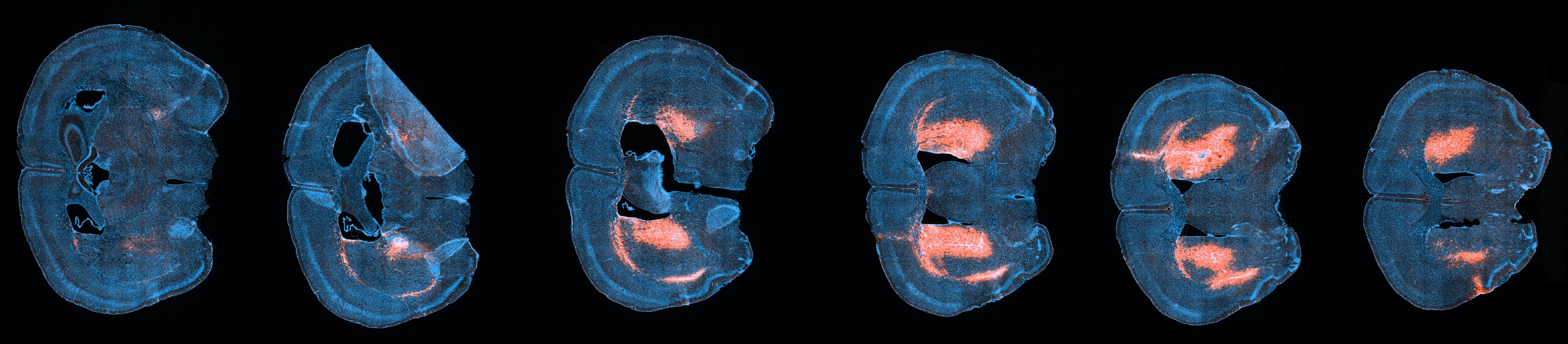 86-10, 2NLS-SpyCas9(dS)-A22p3* (250 pmole, female)
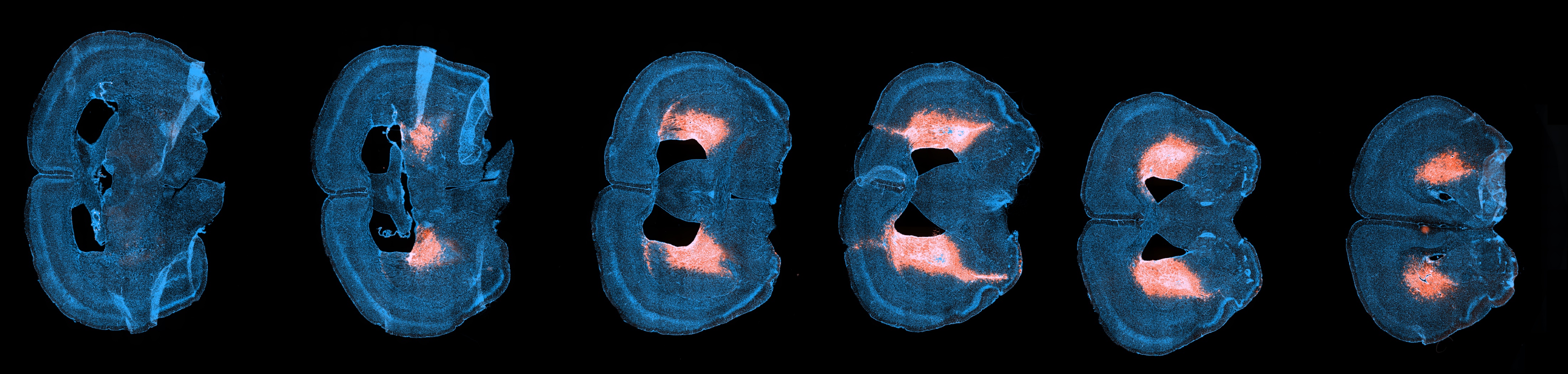 WT, Sham
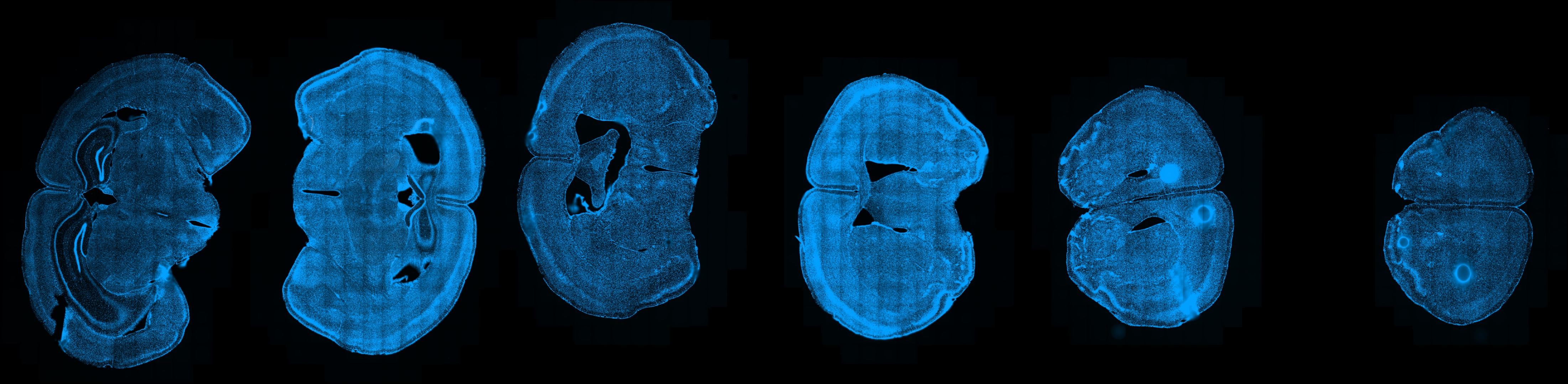 93-2, 2NLS-SpyCas9(dS)-A22p3* (250 pmole, Cas9/sgRNA=1/1.5, female)
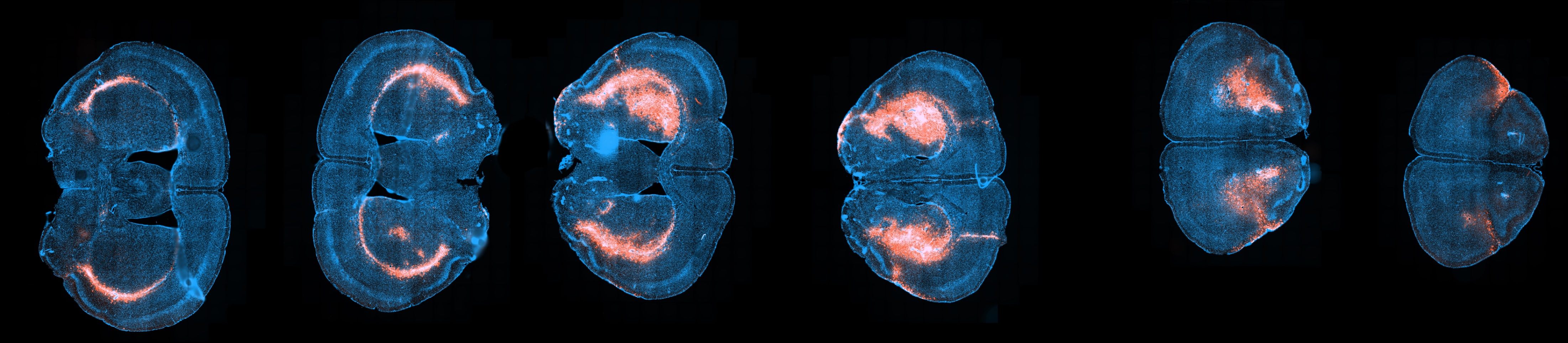